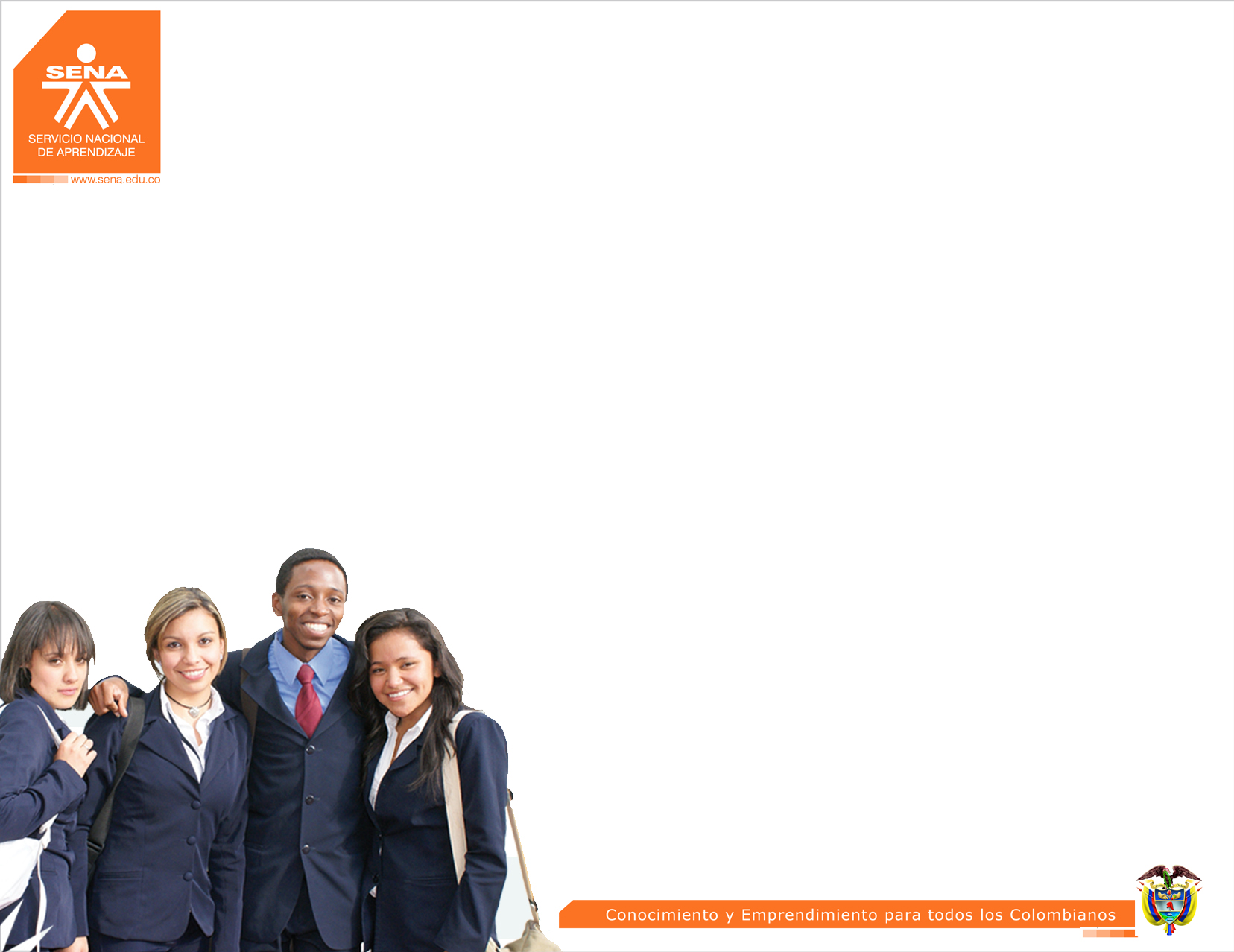 Certificación de la Competencia de Inglés
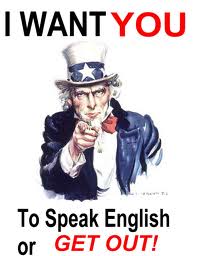 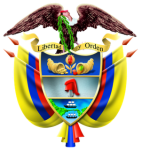 De clase mundial
Los aprendices pueden hacer el curso “ENGLISH DOT WORKS”a través de la plataforma www.senasofiaplus.edu.co
¿Cómo ingreso al curso?
Ingresamos por el navegador Explorer a www.senasofiaplus.edu.co
Allí con nuestro  número de identificación y contraseña buscamos el curso  English Dot Works siguiendo estos pasos:
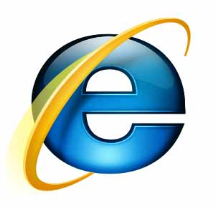 Esta es el la primera ventana que se despliega, 
Allí damos click en “Consultar”
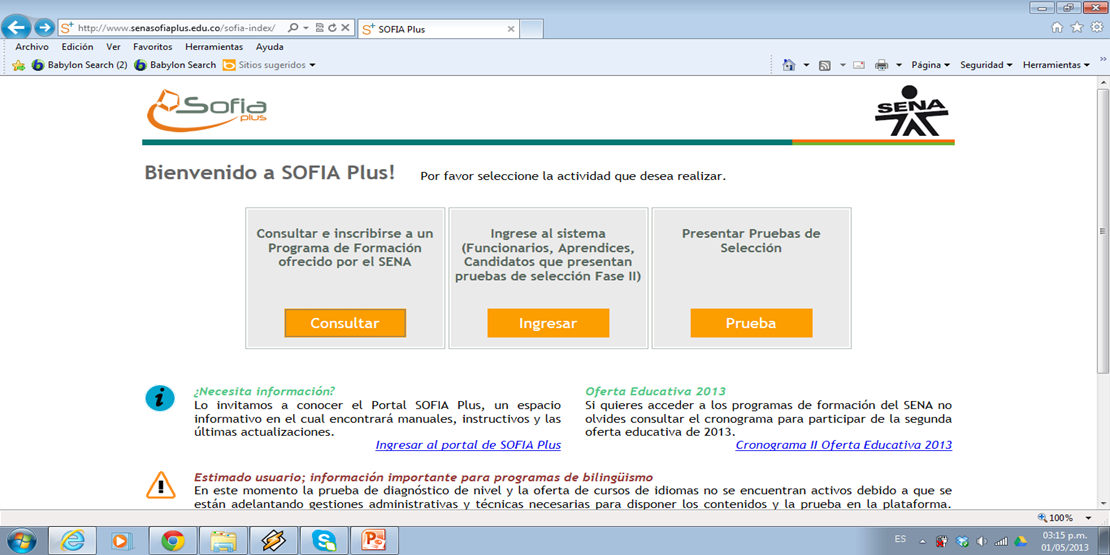 Después, consultamos la oferta del curso que buscamos “ENGLISH DOT WORKS” a través de la formación virtual, la cual es señalada por la fecha.
De esta forma, nos aparece esta ventana
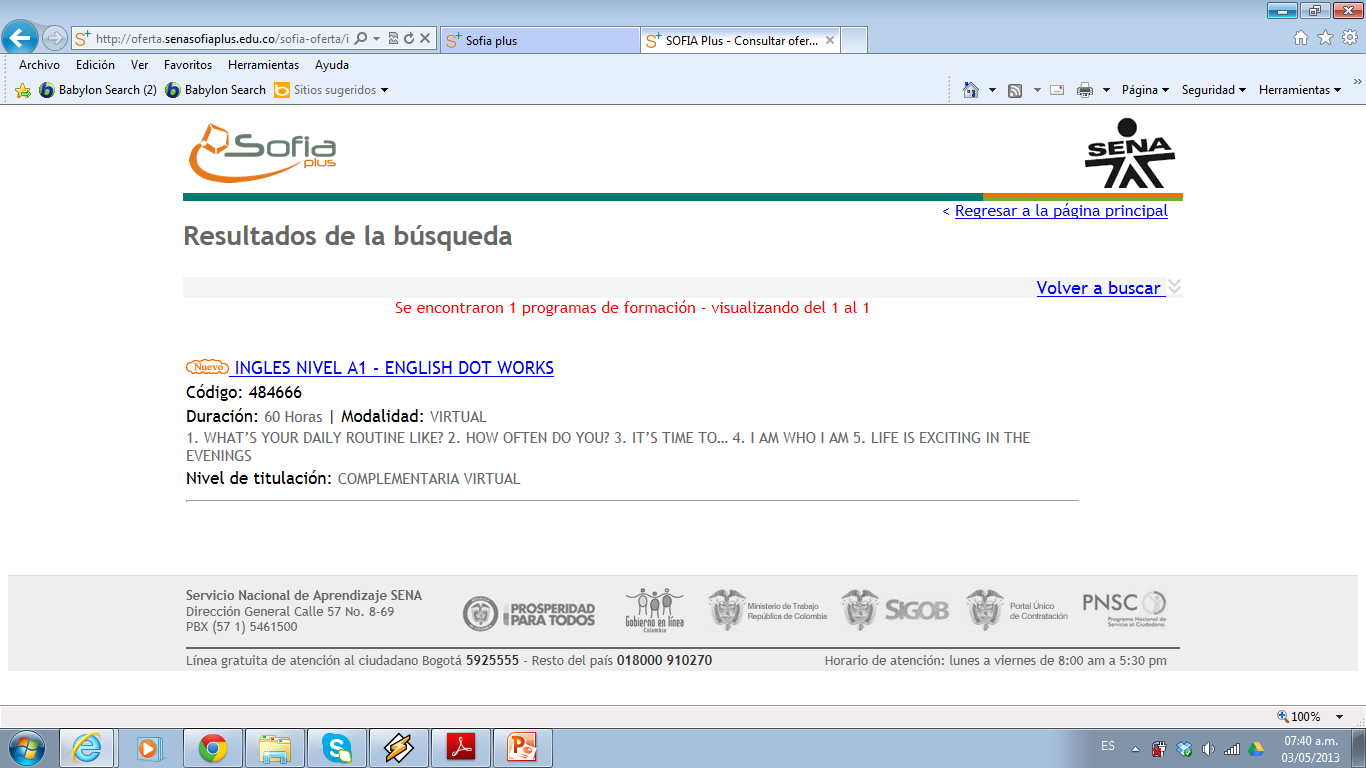 Damos click, en el curso “ENGLISH DOT WORKS” e inmediatamente se genera esta ventana:
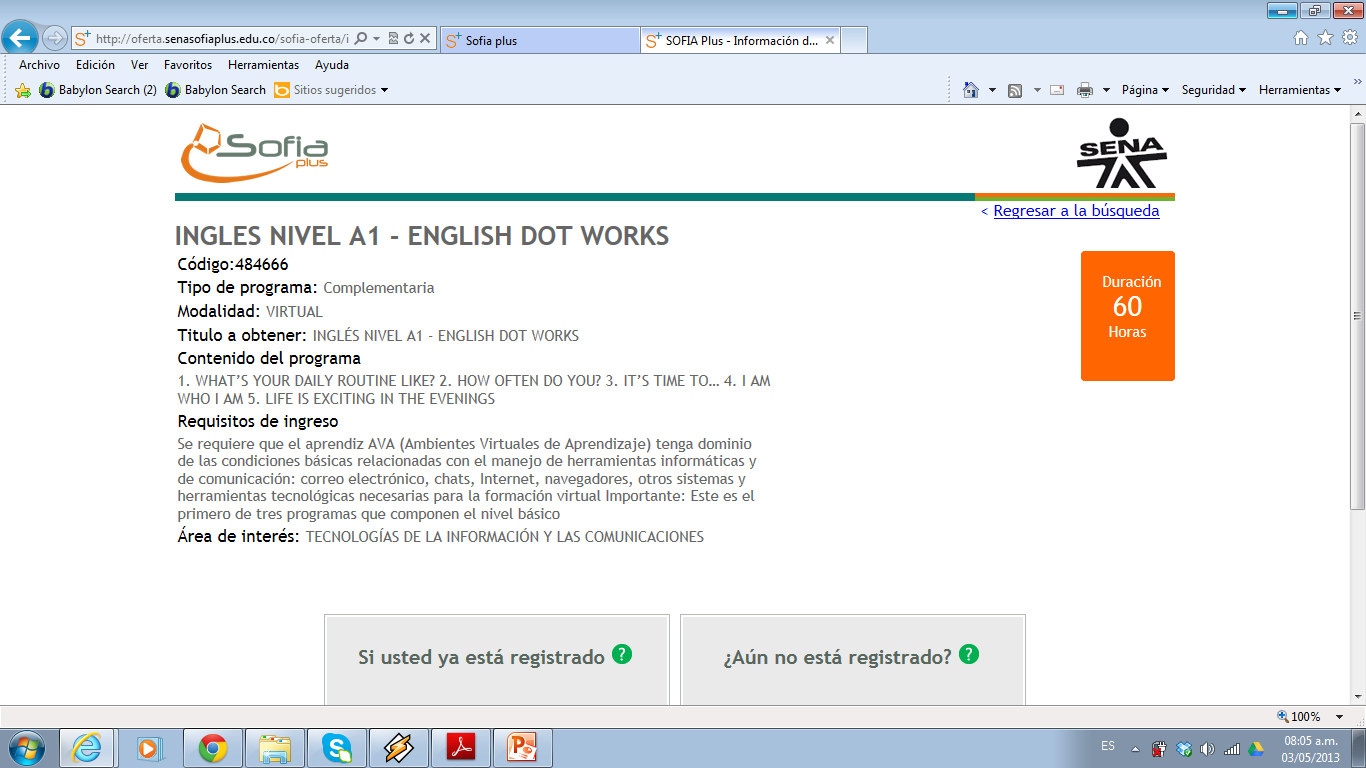 Una vez allí, doy click en la parte que dice: “Certifico que cumplo los requisitos mínimos de ingreso al programa”.
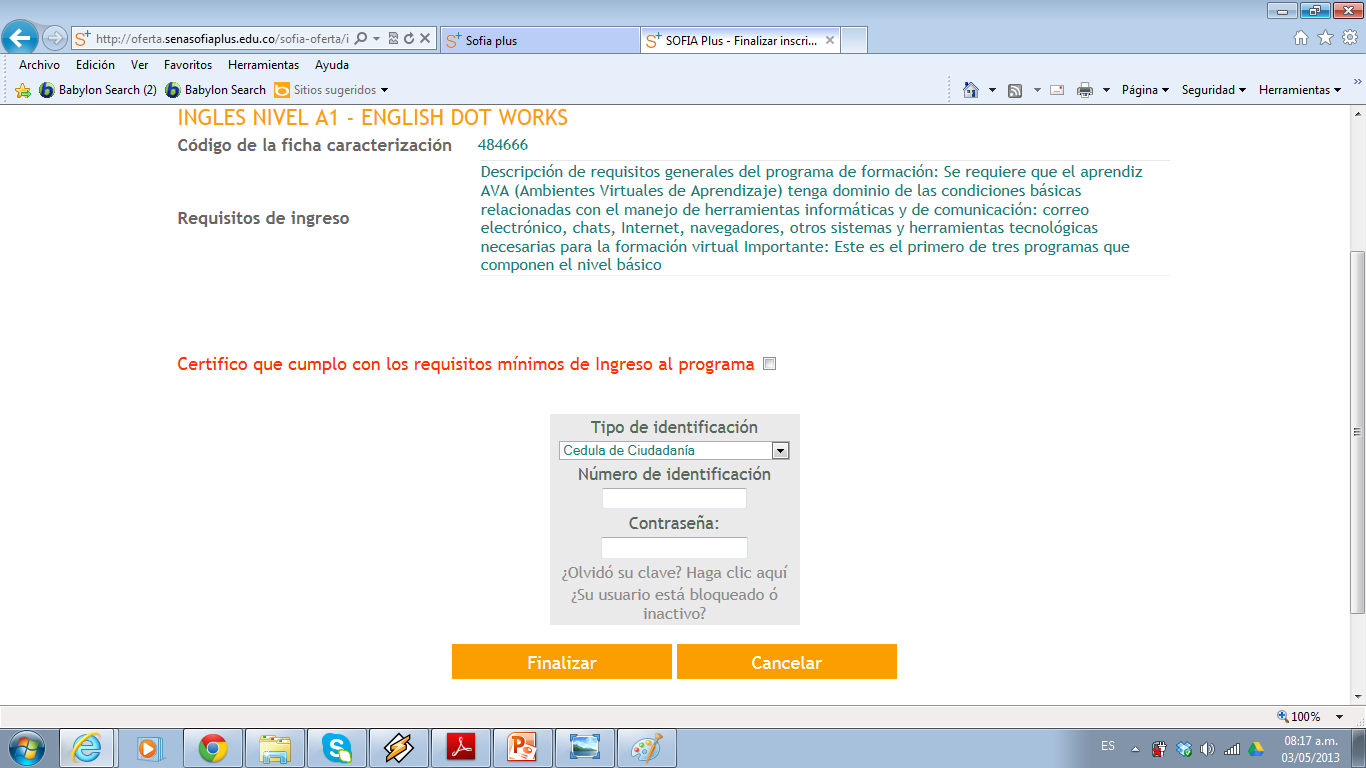 DATOS DEL CURSO
NÚMERO DE CURSOS PARA CONSEGUIR EL A2:  
3 primeros niveles
DURACIÓN DE CADA NIVEL:   Un mes y medio.
TUTOR DEL CURSO: Cualquier tutor que sea asociado al curso una vez se oferte.

DISPONIBILIDAD DEL CURSO: Sujeto a oferta y demanda, ya que se abre con un mínimo de aprendices.
CONTACTO:
Jersson Ortiz León
jerssonowen@gmail.com
Asesor e instructor en el proceso de Bilingüismo    para el Centro de Comercio en el programa de la Articulación con la Educación Media Técnica.

Medellín, Abril de 2013